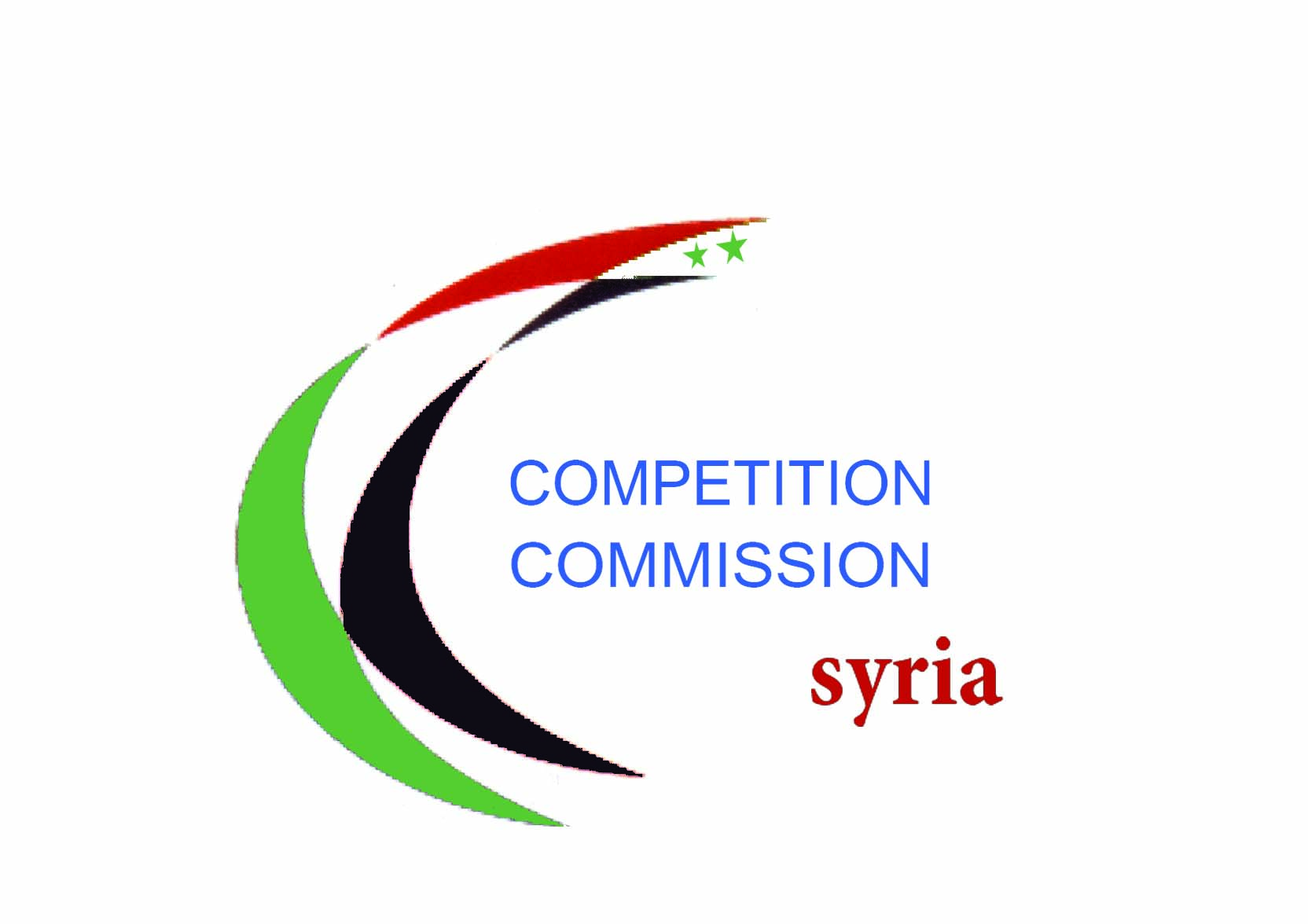 آفاق العمل المستقبلي لهيئة المنافسة ومنع الاحتكار
ماذا أنجزت الهيئة العامة للمنافسة               ومنع الاحتكار؟
في المجال التنظيمي والإداري
صدور الملاك العددي للهيئة
صدور قرار تسمية أعضاء مجلس المنافسة
صدور اللائحة التنفيذية لقانون المنافسة
صدور النظام الداخلي لمجلس المنافسة ولائحة إجراءات المجلس
صدور تعميم السيد رئيس مجلس الوزراء إلى كافة الجهات العامة لإحالة كل ما يتعلق بالمنافسة ومنع الاحتكار إلى هيئة المنافسة
صدور تعميم السيد رئيس مجلس الوزراء إلى غرف (الصناعة والتجارة والحرفيين والسياحة والزراعة) لتوفيق أوضاعها وفقا لأحكام قانون المنافسة ولتقديم التسهيلات لعناصر الهيئة
إعداد مشروع الهيكل التنظيمي للهيئة بالشكل الذي يساعدها بتنفيذ مهامها المحددة
في مجال الاتفاقيات والتعاون الدولي
التعاون مع الوكالة الألمانية للتعاون الفني GTZ
التعاون مع برنامج الأمم المتحدة الإنمائي UNDP
توقيع اتفاقية مع تونس ، الجزائر، ومشروع اتفاقية مع الأردن
توقيع مذكرة تفاهم مع كرواتيا ومشروع مذكرة مع فرنسا
التعاون مع برنامج تبسيط بيئة الأعمال BESP
التعاون مع المنظمة العالمية للملكية الفكرية WIPO
حضور مؤتمر المنافسة الدولي لدول BRIC
القيام بجولة اطلاعية إلى هيئة المنافسة الفرنسية
تبادل الزيارات مع مديرية المنافسة الأردنية 
المشاركة في اجتماعات اللجان الوطنية لانضمام سورية إلى منظمة التجارة العالمية
المشاركة في اجتماعات اللجان المشتركة بين سويا والدول الأخرى
في مجال المعلوماتية والترجمة والإعلام
إنشاء موقع إلكتروني رسمي للهيئة ويتم العمل حاليا على تطويره
www.competition.gov.sy
info@competition.gov.sy
استخدام التقنية في تبادل المعلومات داخليا وخارجيا
ترجمة المحاضرات والدراسات المقدمة من الخبراء
نشر أخبار الهيئة على الموقع والصحف الرسمية
تصميم بروشورات ومواد إعلانية للتعريف بقانون المنافسة وعمل الهيئة
في مجال التأهيل والتدريب
وضع برنامج تدريبي بالتعاون مع برنامج تبسيط بيئة الأعمال BESP التابع للمفوضية الأوروبية
إلقاء المحاضرات في الهيئة من قبل عدد من الخبراء المتخصصين في مجال المنافسة
أسبوع تدريبي في الهيئة بمشاركة الوفد الجزائري 
أسبوع تدريبي أقامته WIPO في الهيئة
في مجال نشر ثقافة المنافسة
إقامة ندوة حول المنافسة ومنع الاحتكار بالتعاون مع الوكالة الألمانية للدعم الفني GTZ
إقامة ندوة للفعاليات الاقتصادية حول المنافسة وإيجابياتها
إقامة ندوة تلفزيونية حول المنافسة ومنع الاحتكار بمشاركة الخبير الألماني ستوكمان
إقامة ورشة عمل حول سياسة المنافسة ومكافحة الإغراق بالتعاون مع وزارة الاقتصاد و أونكتاد UNCTAD
التحضير للمؤتمر العربي الأول للمنافسة في سوريا
التحضير لإقامة ندوة وطنية حول المنافسة وحماية الملكية الفكرية
وضع خطة تعاون مع اتحادات غرف الصناعة والتجارة والفعاليات الأخرى لنشر ثقافة المنافسة
في مجال الأبحاث والدراسات والرقابة الاقتصادية
بناء قاعدة بيانات متكاملة
الشروع بإعداد 39 دراسة لأهم القطاعات الاقتصادية 
تسمية عناصر الضابطة العدلية
دراسة الشكاوى الواردة إلى الهيئة
إنجاز دراسة عن مادة الإطارات وتقديم توصيات إلى الحكومة بشأنها
صدور قرار مجلس المنافسة رقم 1 لعام 2010 في القضية المتعلقة بحماية المعارض بناء على شكوى مقدمة إلى الهيئة
ما الذي تسعى هيئة المنافسة إلى تحقيقه؟
مخرجات قانون المنافسة ومنع الاحتكار
زيادة الانتاج 
زيادة الابتكار _ الاختراع _ الإبداع _ التطوير
زيادة في الدخل 
تحسين في المستوى المعيشة 
ضمانة إنتاج السلع بأقل تكلفة ممكنة 
إدخال منتجات جديدة وعمليات جديدة في الإنتاج
مخرجات قانون المنافسة ومنع الاحتكار
رفع مؤشرات التنافسية على المستويين الداخلي والخارجي لرفع القدرة في الكفاءة والإنتاج 
خفض الأسعار 
تحسين الإدارة 
المساهمة في الحد من عمليات الفساد 
المساهمة في الحد من البطالة 
تشجيع الاستثمارات من خلال ( الحد من الشروط التمييزية والتعسف في استخدام السلطة في اتخاذ قرارات تؤثر على المنافسة )
محاور العمل المستقبلي لهيئة المنافسة
استمرارية نشر ثقافة المنافسة والتوعية بأحكام القانون.
تشجيع المنافسة في السوق.
استكمال بناء الوحدات التنظيمية التابعة للهيئة في المحافظات لإنفاذ القانون.
تدريب وتأهيل وتطوير الكفاءات للعاملين بالهيئة.
متابعة سير آليات السوق وتطوير نظم المتابعة والمعلومات حول وضع المنافسة في السوق.
محاور العمل المستقبلي لهيئة المنافسة
الكشف عن الممارسات المخلة بالمنافسة ومراقبة عمليات التركز الاقتصادي المؤثرة على المنافسة.
توطيد الصلة بالمؤسسات والهيئات المماثلة في الخارج وتبادل المعلومات والتجارب .
المشاركة في المنتديات الدولية المتخصصة في مجال المنافسة.
اقتراح تطوير وتحديث التشريعات القانونية القائمة على ضوء ما ينتج عن التطبيق العملي للقانون والاتفاقيات الإقليمية والدولية .
10) تقييم أثر التشريعات القائمة والمستقبلية على المنافسة في سورية
1. نشر ثقافة المنافسة والتوعية بأحكام القانون
مواصلة إقامة حملات التوعية لكافة الفعاليات
الجهات الحكومية الرسمية
القطاع الخاص
طلاب الجامعات (حقوق – اقتصاد..)
القضاء
المستهلكون وجمعية حماية المستهلك
تنفيذ خطة إعلامية متكاملة
تحديث الموقع الإلكتروني الرسمي للهيئة
السعي لإدراج قانون المنافسة في مناهج كليات الحقوق والاقتصاد
2. تشجيع المنافسة في مختلف القطاعات الاقتصادية
تنسيق العمل بين الهيئة وكافة الفعاليات والقطاعات الاقتصادية لتطوير المنافسة فيها
التنسيق مع الجهات ذات العلاقة لتوفير المناخ الملائم للمنافسة وذلك من خلال:
تخفيف شروط ومتطلبات ممارسة الأنشطة الاقتصادية
ضمان تشجيع المنافسة في الشروط المرجعية للعطاءات العامة
التعاون مع جمعية حماية المستهلك لتفعيل دور المستهلك في تنفيذ سياسة المنافسة
3. استكمال بناء الوحدات التنظيمية التابعة للهيئة في المحافظات لإنفاذ القانون
إحداث وحدات تنظيمية تابعة للهيئة على مستوى القطر .
تدعيم الهيئة بالكفاءات لتفعيل العمل على أحسن وجه .
4. تدريب وتأهيل وتطوير الكفاءات للعاملين بالهيئة
استمرار تنظيم الدورات الفنية المتخصصة للكوادر المعنية
تنظيم دورات خارجية للاطلاع على تجارب الدول الأخرى
تنظيم دورات وورشات عمل بين الهيئة والجهات الحكومية المختلفة
الاستمرار في تطوير قدرات العاملين بالهيئة في مجال تقانة المعلومات واللغات الأجنبية
5. متابعة سير آليات السوق وتطوير المتابعة والمعلومات حول وضع المنافسة
جمع وتحليل المعلومات حول الأسعار وسير الأسواق من مختلف المصادر المتاحة (مراقبة الأسواق – الجهات الرسمية – التحريات الميدانية ....)
ربط الهيئة بقواعد المعلومات المتوفرة .
إجراء دراسات حول أهم القطاعات ونسب التركز فيها وتحديث المعلومات بصفة دورية .
جمع كافة المؤشرات الخاصة بالسلوكيات التجارية المخلة بالمنافسة من خلال (متابعة المقالات الصحفية – الشكاوى .....)
6. الكشف عن الممارسات المخلة بالمنافسة في السوق والتصدي لها
توخي المرونة في التطبيق وإعطاء الأولوية في المرحلة الأولى لتصويب الأوضاع .
التعامل مع القضايا المعروضة بدقة وفعالية لتأكيد مصداقية هيئة المنافسة .
إخضاع القطاعات التي تبرز فيها إشكاليات مخلة بتوازن السوق إلى المتابعة الدورية .
7. توطيد الصلة بالمؤسسات والهيئات المماثلة في الخارج وتبادل المعلومات والتجارب
المشاركة في الملتقيات الإقليمية والدولية  للتواصل  مع الهيئات المماثلة وخاصة العربية والصديقة .
تبادل الخبرات مع هذه الهيئات.
تنظيم ملتقيات سنوية مشتركة للمنافسة بحيث تكون فرصة للقاء الخبراء والمختصين .
إبرام اتفاقيات تعاون ثنائية مشتركة لتبادل المعلومات والخبرات .
8. المشاركة في المنتديات الإقليمية والدولية المتخصصة
مواكبة التطورات الحاصلة في تحديث قوانين المنافسة في العالم.
المساهمة والاستفادة من المناقشات التي تجري ضمن فريق العمل الحكومي حول قوانين وسياسات  المنافسة المقترحة عن الأونكتاد بما يوفره هذا الملتقى السنوي من فرصة لتبادل الخبرات والتجارب
المشاركة في أعمال لجنة خبراء المنافسة المتفرعة عن المجلس الاقتصادي والاجتماعي لجامعة الدول العربية في إطار العمل على تنمية الوعي بهذا الموضوع .
9. تطوير وتحديث التشريعات القانونية على ضوء التطبيق العملي وتطور القانون المقارن والاتفاقيات الإقليمية والدولية
إجراء مراجعة دورية للصعوبات التطبيقية للقانون للوقوف على الثغرات واقتراح التعديلات الضرورية عند الحاجة لذلك وكذلك 
إجراء تقييم  مرحلي كل (3-4) سنوات من تطبيق القانون لفعالية النموذج المؤسسي المعتمد وأدائه واقتراح التعديلات الضرورية .
10. تقييم أثر التشريعات القائمة والمستقبلية على المنافسة في سورية
إحداث لجنة في الهيئة تعمل على دراسة أثر التشريعات على المنافسة
العمل على دراسة مشروعات القوانين قبل صدورها وتحديد أثرها على المنافسة واقتراح التعديل المناسب
شكراً لحسن استماعكم